Lachen verboden!
Les 6
Doel van de les:
> Ik kan aangeven welke overeenkomsten en verschillen er zijn tussen een toets en een examen door de studiewijzer ‘cirkels van verschil en overeenkomst’ in te vullen. 
> Ik kan voorbeelden geven van wanneer mensen met hun ogen rollen.
> Ik kan benoemen welke reden Basch Baas geeft waarom lachen verboden is.
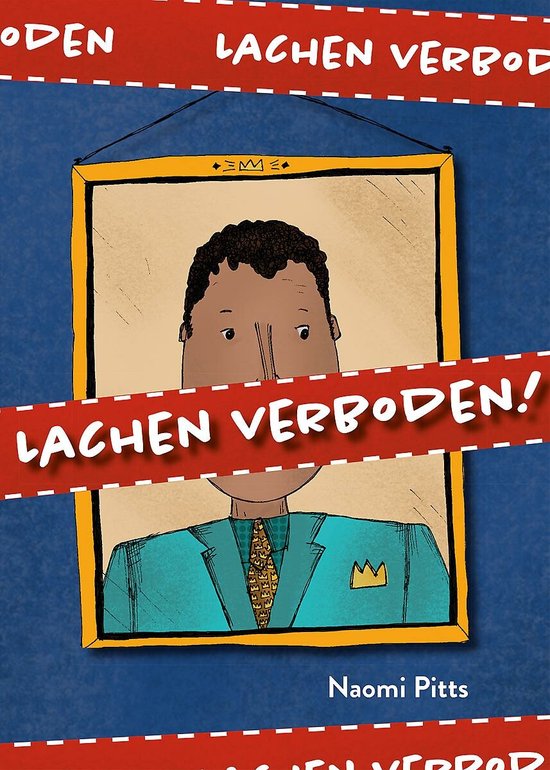 Copyright ©Success for All. Alle rechten voorbehouden
Les 6
Lachen verboden!
Stap 1: Woorden van de week
1.   gesnoeid (snoeien)
2.   het examen
3.   de bibliothecaresse
4.   de stracciatella
5.   rouwde (rouwen)
6.   akelig(e)
7.   beveelt (bevelen)
8.   siddert (sidderen)
9.   triljoen(en)
10. in de puree zitten (uitdr.)
11. kolossaak
12. bloeddorstig(e)
Zelf	Schrijf de woorden op in je werkschrift
                        

	10 minuten


Klaar?	Woordenlijst aanvullen
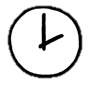 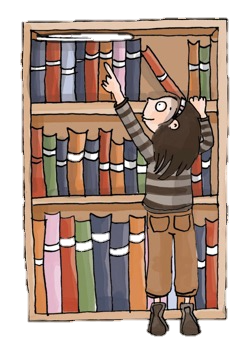 Copyright ©Success for All. Alle rechten voorbehouden
Les 6
Lachen verboden!
Stap 2: Lezen en vraag & antwoord
Stap 3: Maatjeswerk/Teamwerk
Maatje	Memo’s vergelijken/
	verduidelijken

	5 minuten

Klaar?	Duolezen blz. 52 t/m 54
	
Team	Opdrachten maken

	20 minuten

Groep	Bespreken opdrachten
Zelf	Lees de teamopdrachten
	goed door

Team	Plannen teamopdrachten

Zelf	Lees bladzijde 46 t/m 54
                        Memo’s plakken

	15 minuten

Klaar?	Woordenlijst aanvullen
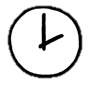 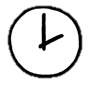 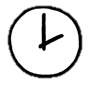 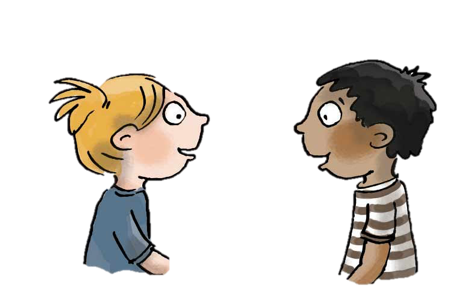 Copyright ©Success for All. Alle rechten voorbehouden
Les 6
Lachen verboden!
Stap 4: Terugblik en vooruitblik
Terugblik
> Samenwerkvaardigheid
> Woorden van de week
> Lezen en teamopdrachten
> Punten en feedback

Vooruitblik
> Woorden van de week
> Lezen en teamopdrachten
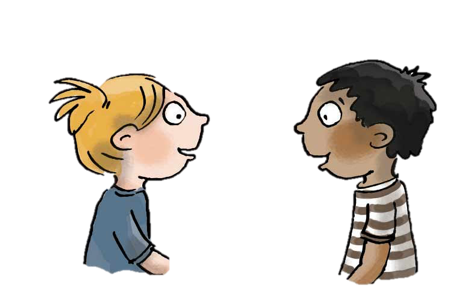 Copyright ©Success for All. Alle rechten voorbehouden
Les 7
Lachen verboden!
Doel van de les:
> Ik kan uitleggen waarom Job voorspellingen doet voordat hij Bastijn Baas gaat ontmoeten.
> Ik kan vertellen waarom Job van Bastijn Baas geen antwoord op de vraag krijgt waarom niemand in Schaterland mag lachen.
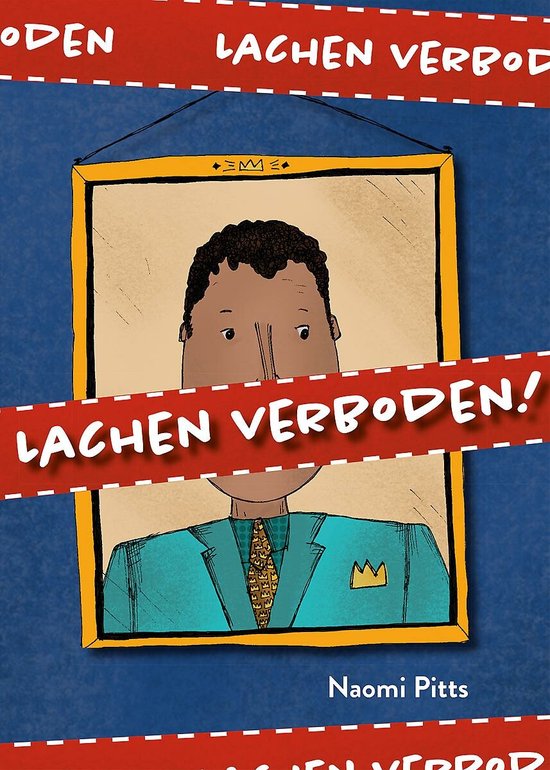 Copyright ©Success for All. Alle rechten voorbehouden
Les 7
Lachen verboden!
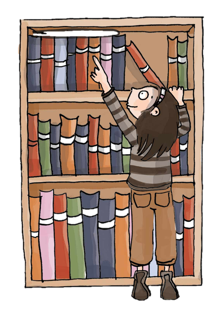 Stap 1:	Woorden van de week



Stap 2:	Lezen en vraag & antwoord






Stap 3:	Maatjeswerk/teamwerk
Team	Woorden 5 t/m 8

Klaar?	Woordenlijst verder invullen
Zelf	Lees bladzijde 55 t/m 61
	Memo’s plakken op informatie

	15 minuten

Klaar?	Woordenlijst aanvullen
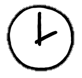 Maatje	Memo’s vergelijken/verduidelijken

	10 minuten

Klaar?	Duolezen bladzijde 60 en 61

Team	Teamopdrachten maken
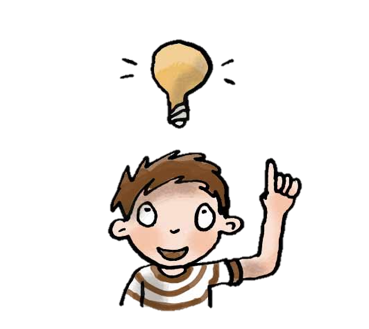 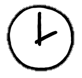 Copyright ©Success for All. Alle rechten voorbehouden
Les 7
Lachen verboden!
Stap 4: Terugblik en vooruitblik
Terugblik
> Samenwerkvaardigheid 
> Woorden van de week> Lezen en teamopdrachten > Punten en feedback

Vooruitblik:
> Woorden van de week
> Lezen en teamopdrachten
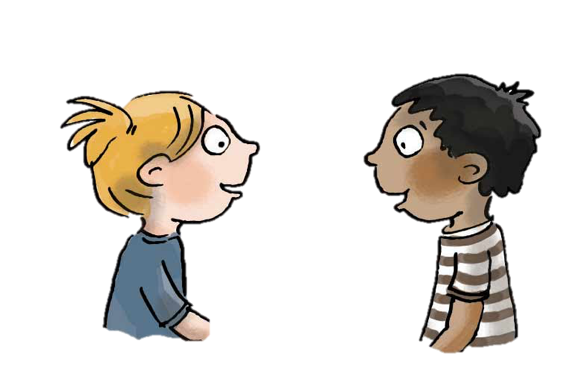 Copyright ©Success for All. Alle rechten voorbehouden
Les 8
Lachen verboden!
Doel van de les:
> Ik kan verklaren hoe het komt dat Bastijn Baas ineens wel kan lachen.
> Ik kan voorbeelden geven van hoe koning Koen zijn ontsnappingspogingen anders aan had kunnen pakken.
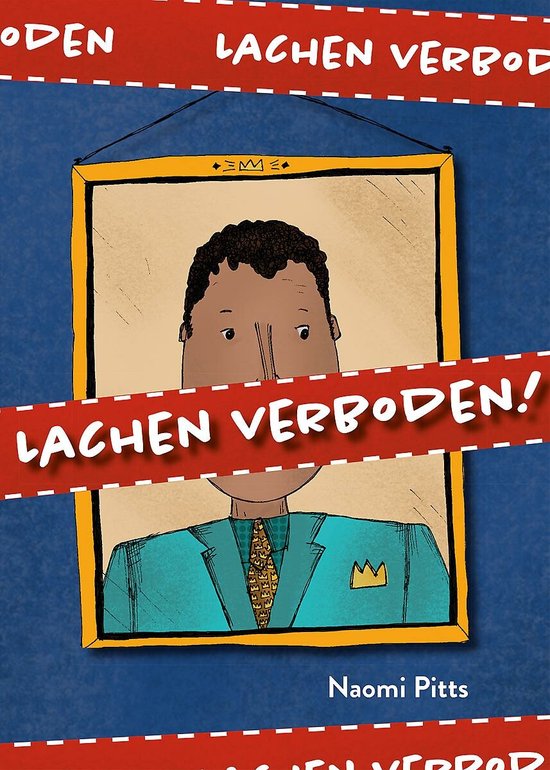 Copyright ©Success for All. Alle rechten voorbehouden
Les 8
Lachen verboden!
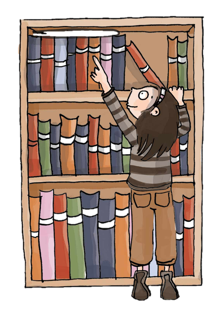 Stap 1:	Woorden van de week



Stap 2:	Lezen en vraag & antwoord






Stap 3:	Maatjeswerk/teamwerk
Team	Woorden 9 t/m 12

Klaar?	Woordenlijst verder invullen
Zelf	Lees bladzijde 62 t/m 69
	Memo’s plakken op informatie

	15 minuten

Klaar?	Woordenlijst aanvullen
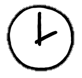 Maatje	Memo’s vergelijken/verduidelijken

	10 minuten

Team	Teamopdrachten maken

	20 minuten
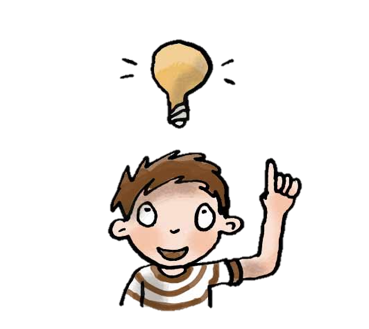 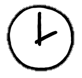 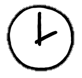 Copyright ©Success for All. Alle rechten voorbehouden
Les 8
Lachen verboden!
Stap 4: Terugblik en vooruitblik
Terugblik
> Samenwerkvaardigheid 
> Woorden van de week> Lezen en teamopdrachten > Punten en feedback

Vooruitblik:
> Toets
> Voorbereiding schrijfopdracht
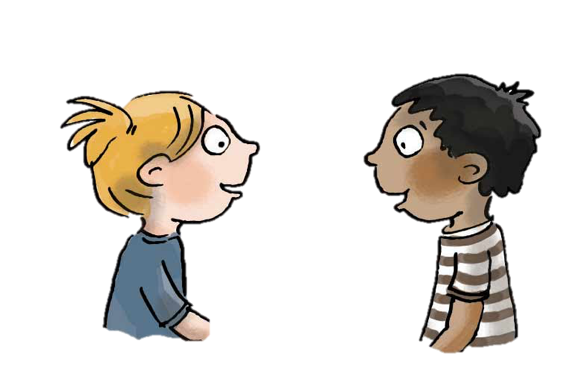 Copyright ©Success for All. Alle rechten voorbehouden
Les 9
Lachen verboden!
Doel van de les:
> Ik kan informatie uit een tekst halen.
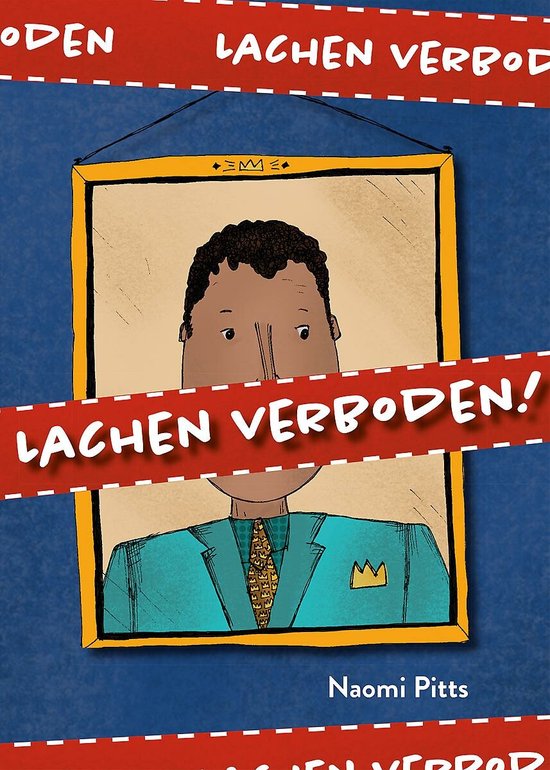 Copyright ©Success for All. Alle rechten voorbehouden
Les 9
Lachen verboden!
Stap 1:	Woorden van de week



Stap 2:	Toets









Stap 3: Voorbereiding schrijfopdracht
Team             	Woordrijtjes oefenen
                      	5 minuten
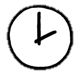 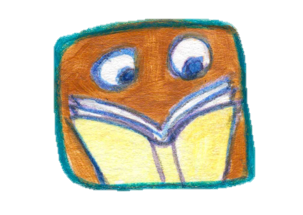 Zelf	Lezen blz. 70 t/m 77	
	Toets maken

	20 minuten

Klaar?	Woordenlijst verder afmaken
	Stillezen

Groep	Toets nabespreken
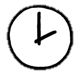 Zelf	Afvinklijst doorlezen
	Begin brief bedenken
Copyright ©Success for All. Alle rechten voorbehouden
Les 9
Lachen verboden!
Stap 4: Terugblik en vooruitblik
Terugblik
> Toets
> Voorbereiding op de schrijfopdracht
> Punten en feedback

	Brain Game

Vooruitblik
> Schrijfopdracht
> Teamopdrachten afmaken
> Woordenlijsten en teamboekjes inleveren
> Team van de week
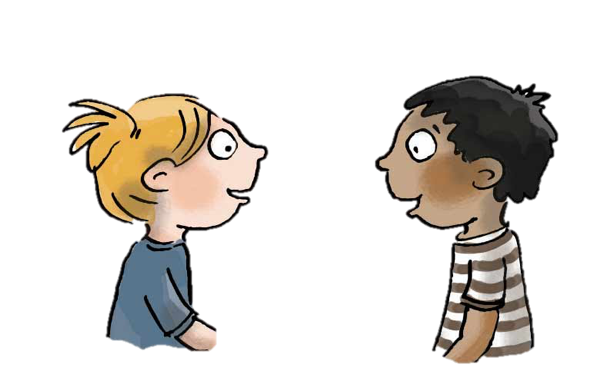 Copyright ©Success for All. Alle rechten voorbehouden
Les 10
Lachen verboden!
Doel van de les:
> Wij kunnen een formele brief terugschrijven aan koning Koen namens Job.
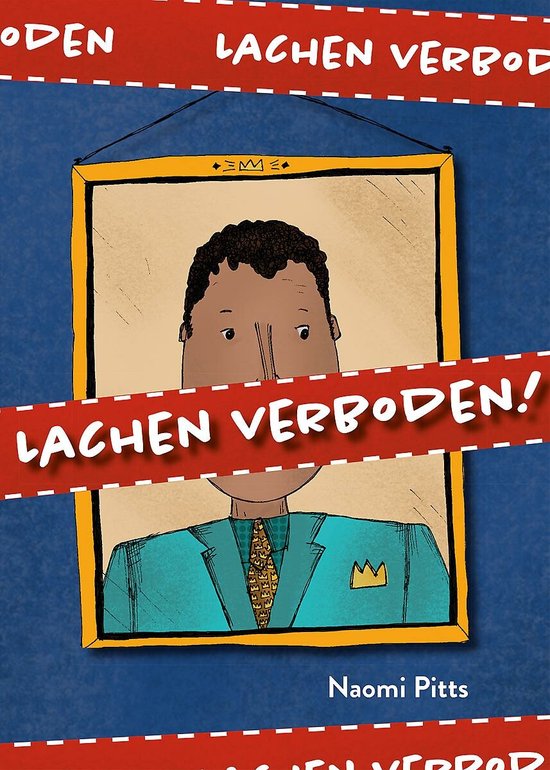 Copyright ©Success for All. Alle rechten voorbehouden
Les 10
Lachen verboden!
Stap 1: Woorden van de week
Stap 2: Schrijven
Zelf	Woordenlijst controleren


Klaar?	Inleveren woordenlijst
Opdracht	Lees de afvinklijst	Formele brief schrijven	
                        40 minuten


Klaar?             De brief versieren

Groep	Teamopdrachten afmaken
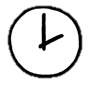 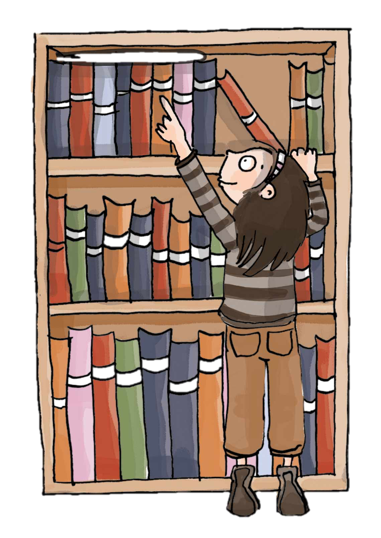 Copyright ©Success for All. Alle rechten voorbehouden
Les 10
Lachen verboden!
Stap 3: Terugblik en vooruitblik
Schatkist

Terugblik
> Schrijfopdracht
> Inleveren woordenlijst en teamboekje 
> Samenwerken
> Punten en feedback
> Team van de week

Vooruitblik
> Nieuw boek
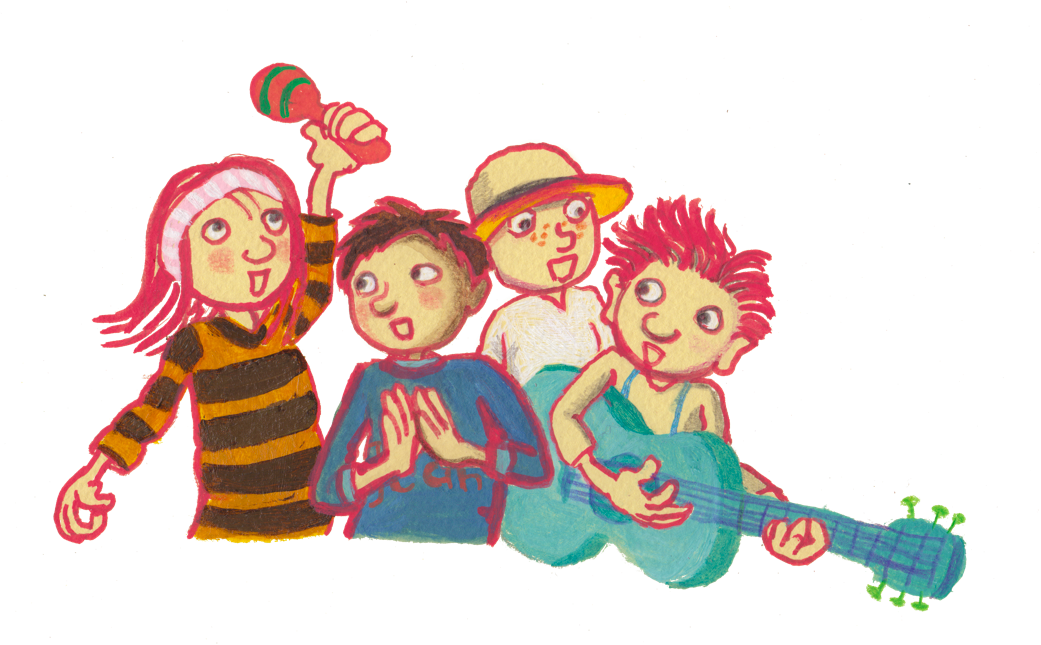 Copyright ©Success for All. Alle rechten voorbehouden